ASENKRON MOTORLAR
Endüstride en fazla kullanılan motorlardır
Doğru akım motorlarına göre avantajları  Daha ucuzdurlar,
Bakıma az ihtiyaç gösterirler,
Çalışma sırasında elektrik arkı meydana gelmez,  Bir ve üç fazlı olarak yapılırlar,
Birkaç watt dan 3500kW a kadar güçte imal  edilmektedir,
Momentleri yüksektir,
Devir sayıları yükle çok az değişir,
Frekans değiştirilerek istenilen devir sayısı elde edilir.
Rotor yapılarına göre iki çeşit asenkron motor vardır:  Sincap kafes (kısa devre) rotorlu asenkron motor,  Sargılı rotorlu asenkron motor.
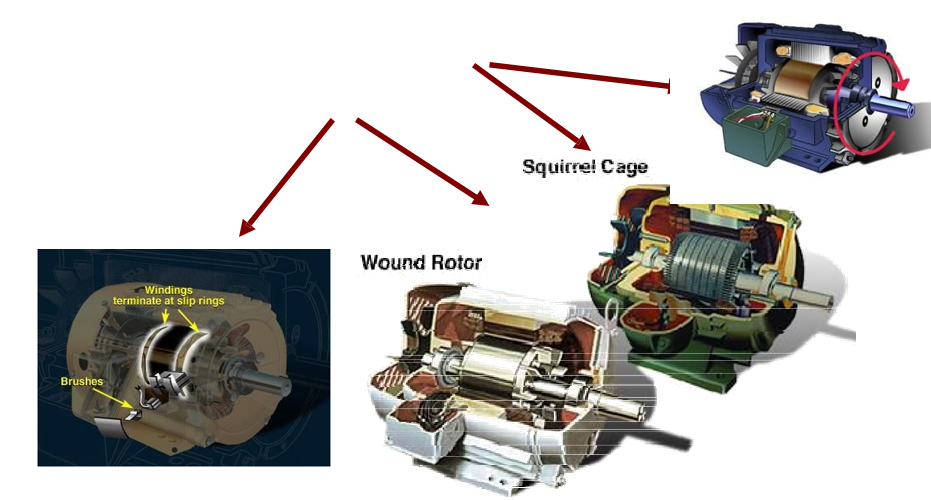 Asenkron motorun yapısı
Stator manyetik alanın meydana geldiği  kısımdır.
Rotor ise asenkron motorun dönen kısmıdır.
Sincap kafesli rotorlarda kısa devre  çubukları silisli sacların oluşturduğu kanallara  yerleştirilmiş, birer tarafları bakır halkalarla  kısa devre edilmiştir.
Sargılı rotorlu asenkron motorlarda sacların  paketlenmesiyle oluşturulmuş ve üzerindeki  kanallara üç faz sargıları yerleştirilmiştir.
Sargılar yıldız veya üçgen bağlanarak rotor
mili üzerindeki üç bileziğe uçları  bağlanmıştır. Fırçalar yardımı ile rotor  sargıları kısa devre edilerek rotor  sargılarında akım dolaşması sağlanır.
Asenkron Motorlarda Yol Alma Akımının Yüksek Olmasının Nedenleri
Rotor çubuklarını kesen manyetik akı en büyük değerde olduğundan rotor indükleme  akımı ve rotor alanı en büyüktür. Rotor alanının stator alanına etkisi olacağından, stator  manyetik akısı ve stator sargılarının zıt emk sı en küçük değerde olur. Şebekeden de en  büyük akımı çeker.
Rotor harekete başlayınca rotor hızı artar. Rotor manyetik alan hızı azalır ve stator zıt  emk sı artacağından motorun şebekeden çektiği akım azalmaya başlar.
KAYNAKLAR
http://www.ozersenyurt.net/dersler/elkmot/ELK_MOT_SUR_01.pdf